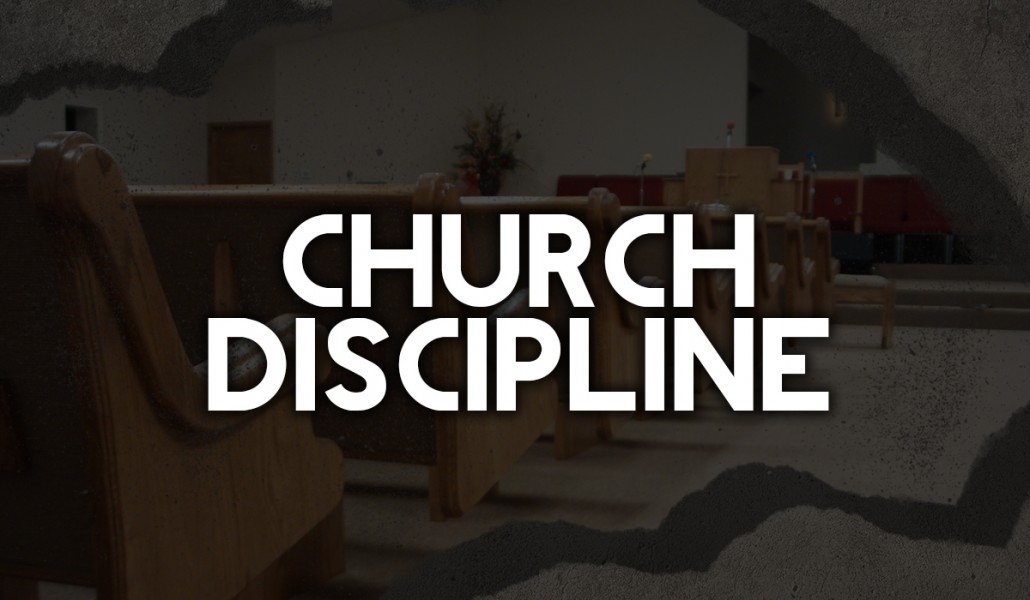 Church Discipline
“I, therefore, the prisoner of the Lord, beseech you to walk worthy of the calling with which you were called” (Eph. 4:1).

Christians are expected to conduct themselves in a specific manner.
Discipline is necessary to help Christians live up to this calling.
discipline

a branch of knowledge or learning
training that develops self-control, character, or orderliness and efficiency, strict control to enforce obedience
the result of such training or control
a system of rules
treatment that corrects or punishes	
Webster’s Dictionary
Church discipline includes instruction, training, admonition, correction, chastisement, as well as reformatory or punitive action.  

There are two kinds of disciplinary action in the Lord’s church:
Instructive – preventive in nature; involving instruction, training, and 				       encouragement.
Corrective – punitive in nature; correcting a problem that has arisen.
How Discipline Is Carried Out
Teaching and Preaching the Word of God -     2 Tim. 3:16-17
Examples of Faithful Christians - Phil. 3:17
Encouragement - Heb. 3:12-13
Private Rebukes - Gal. 6:1; Matt. 18:15-17
Public Rebukes - 1 Tim. 5:20; Gal. 2:11-14
Social Ostracism - Matt. 18:17;                                 2 Thess. 3:14-15
The Purpose For Corrective or Punitive Discipline
It is a Command - 2 Thess. 3:6; 1 Cor. 5:4-5
Save the Erring Brother -                                           1 Cor. 5:5; James 5:19-20
Maintain the Purity of the Church -                        1 Cor. 5:6-7
Maintain the Honor and Authority of Christ - 2 Thess. 1:11-12
Sends the Right Message - Acts 5:11-14
Our Responsibility
We must recognize a change has taken place in our relationship 
Rom. 16:17 - “note those… and avoid them”
2 Thess. 3:14 - “note that person and do not keep company with him”
Admonish them to repent - 2 Thess. 3:15
Pray for them - 1 Thess. 5:17
When they repent, we receive them back -    2 Cor. 2:7-8